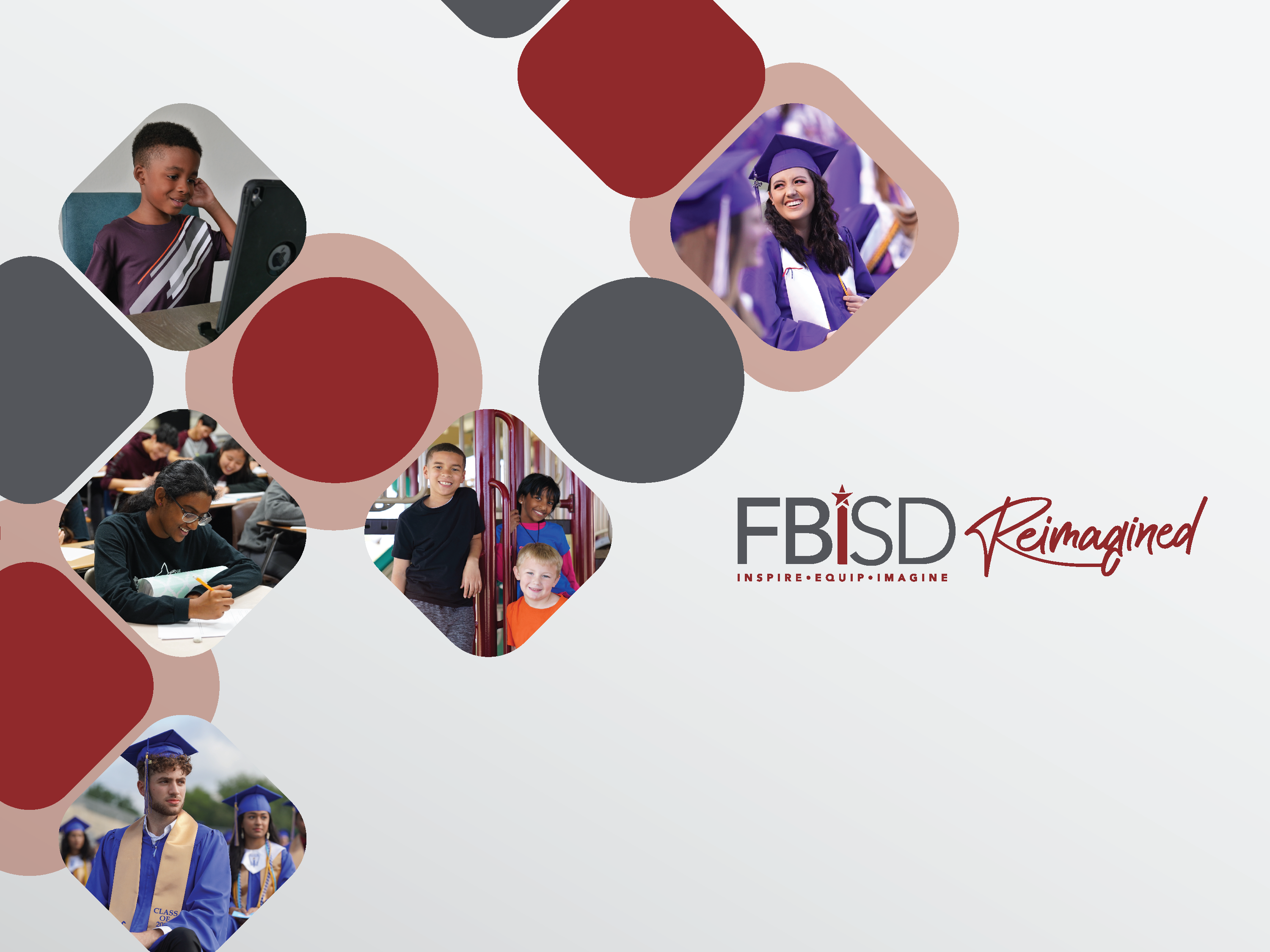 Instructional ExpectationsParents
[Speaker Notes: Time:  4 min​
Materials:​
Strategy:​
Presenter:

Introductions:
Say: Welcome to the Instructional Expectations webinar! My name is ______________ and I am here with ______________ from ______________ (name of school).

Say: We are excited to have you all here today as we engage in some information about the instructional expectations set forth by FBISD. 

Say: Before we begin our session we’d like to go through some house keeping items.
We ask that you please mute your mics as we go through our presentations today, just to avoid any feedback. To mute your mics, simply , locate the tool bar at the bottom of your TEAMS screen and click on the icon that looks like a microphone, you will see a line go through the mic, this indicates it is muted.
Please feel free to leave your cameras on or off, whatever you are more comfortable with. To turn your camera off or on, you will click on the camera located at the bottom of the screen. You will know the camera is on because you’ll be able to see your self and their will not be a line through the camera. 
And finally, if at anytime you have a questions please put them in the chat box and the facilitator or myself will answer your questions the best that we can, we will also have time for Q&A at the end of our session so feel free to hold your questions to the end if you'd like. To type in the chat, located the tool bar at the bottom of your TEAMS screen and click on the bubble that looks like it has text. Just to make sure everyone can use this feature, I’d like for you to please type a quick hello in the chat to ensure you are able to use this feature. 

With that being said let’s begin.]
Colony Bend Support Contacts
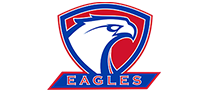 Shweta Khade
Phone # 281-634-4082
Email: Shweta.Khade@fortbendisd.com
Karol Hartman
Phone # 281-634-4085
Email: Karol.Hartman@fortbendisd.com
Anagha Machado
Phone # 281-634-7394
Email: Anagha.Machado@fortbendisd.com
Angela Moten
Phone # 281-634-4087
Email: Angela.Moten@fortbendisd.com
2
[Speaker Notes: Time:  3 min 
Materials: 
Strategy: 
Presenter:
Please customize this slide, feel free to add more contact person or minimize contact person if there will only be one contact on your campus. 

Introduce yourself, the campus name and contacts for parents to call in case of questions.]
How familiar are you with the instructional expectations for online learning as we start the 2020-21 school year?
concerned
Excited
Unsure
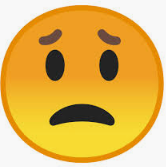 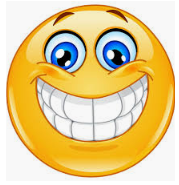 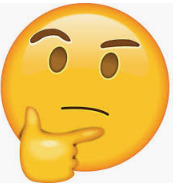 3
1
2
3
[Speaker Notes: Time:  3 min​
Materials:​
Strategy:​
Presenter:

Say:  Before we jump into all the learning for today, I’d like to take a quick poll and just get a temperature check on how everyone is feeling about their knowledge of the instructional expectations as we launch the 2020-2021 school year. Please take a moment to look at these emoji's, which one represents you the most. Just simply type in the number in the chat box.

Do: Presenter is to monitor the chat to get a sense of how parents are feeling 

Say: (Make a comment about what the majority of parents are feeling and validate their emotions especially if they are feeling concerned) We are hoping that by end of this session and any other parent session you participate in that we start to shift your mind to the excited Emoji. We know change is hard but rest assured FBISD is going above and beyond to ensure student received quality instruction.  And with that lets, look at our session goals.]
Session Goals
Provide an overview of the instructional expectations for the 2020-2021 school year, and
Provide information about:
 the learning framework
remote synchronous and asynchronous instruction 
progress monitoring and assessment 
attendance
4
[Speaker Notes: Time:  1 min​
Materials:​
Strategy:​
Presenter:

Say: Read the session goals to the parents]
Overview
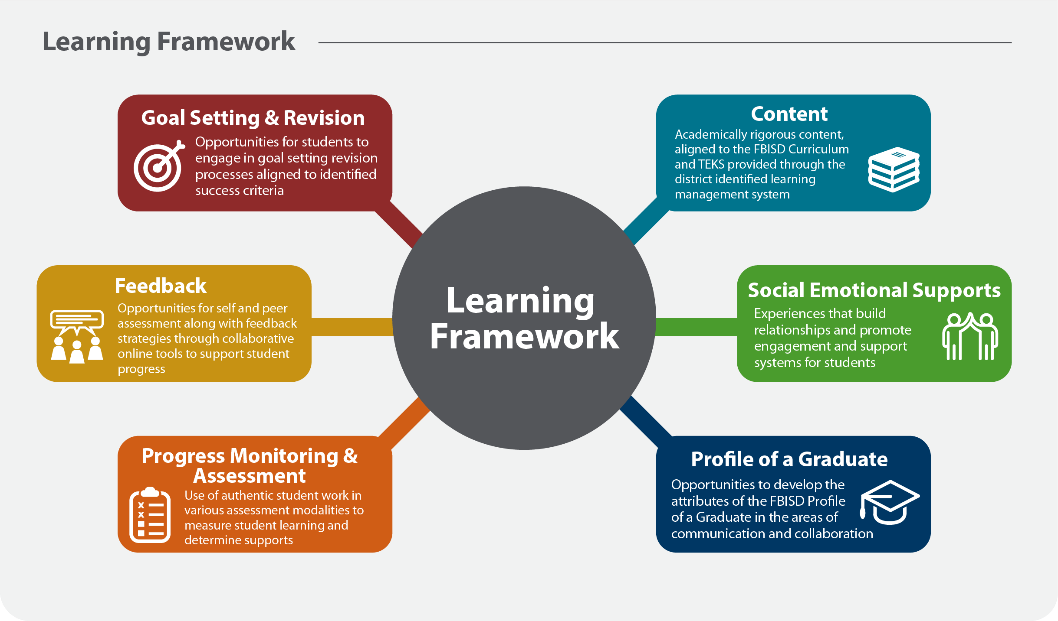 5
[Speaker Notes: Time:  5 min​
Materials:​
Strategy:​
Presenter:

Say: As you may be aware, Dr. Dupre and the Board have extensively discussed how and when schools will open. Through their decision-making process, it was determined that school facilities will remained closed until health experts, the board and the superintendent deem it safe to return. This means that FBISD has to REIMAGINE what learning will look like and shift from what we typically do face-to-face to an online environment. We know that when this pandemic hit it was hard on all of us, we were thrown into a world foreign to most of us, however we made it work. I am happy to let you all know that the district has worked hard and long reimagining instructional practices and has provided a learning framework that will help facilitate this work. These components should be embedded into our instruction regardless of learning model, F2F or online

Say: Let’s take a look at this graphic so that we can get a general idea of the big ticket items that make up this school years instructional expectations. 

Say: 
We will look at this graphic clockwise, beginning with Content. We will continue to provide students with academically rigorous content that is aligned to the required state standards called the TEKS and FBISD curriculum. We will look at this component more in-depth in the next slide
Next is the social emotional supports, FBISD is committed to build relationships, promote engagement and create opportunities for student voice, choice, and relationship building that provides for ownership in the classroom environment. 
As we look at the attributes of the Profile of a Graduate, students will have the ability to connect with their peers and empower them to learn, explore other perspectives and collaboratively problem solve. 
Progress Monitoring & Assessment are a critical components of this framework as it helps support the design of instruction to meet the needs of ALL learners. 
Second to last, we have feedback and this supports student in knowing where they are in the learning process, helps them define where they need to go in the learning and finally it allows them to outline a pathway for them to know how to get there.
Finally, we have Goal Setting and Revision. Through the feedback support students will have the opportunity to goal-set and then revise. This may look like student resubmitting through Schoology at times. 

Say: So as you can see, FBISD has really processed what we did March to May and has developed a more aligned and structured framework as we launch the 2020-2021 school year. We hope for your support as we embark in this journey.]
Learning Content
Content will be provided through learning experiences that are:
6
[Speaker Notes: Time:  3 min​
Materials:​
Strategy:​
Presenter:

Say: In the next few slides we are going to highlight and provide you information on how the content will be provided. 

Say: We will begin with the basics, FBISD has a curriculum aligned to the TEKS that certified teachers will use, in collaboration with other teachers, to design learning experiences in Schoology. For those of you new to the district, Schoology is the Learning Management System FBISD uses to provide learning to students. I recommend you check out one our parents Schoology course to get more information. While teachers are planning and designing learning experiences, they ensure that English language learners are receiving their linguistic accommodations, that they are planning and including individual supports for students receiving special education services including accommodation and modifications as indicated on IEP (individual educational plan), and they are also designing curriculum alternatives to meet and support our Gifted learners. 
You may ask or think to yourself that sounds like a lot of time in planning, how are the teacher going to be able to accomplish all of these expectations? Well, the district as been very intentional on the use of teachers time as we work online and have embedded plenty of time into their work day to ensure all of the students needs are met. 
The last point here is that all the learning experiences that teacher will be designing we will delivered through synchronous and asynchronous learning. Lets learn more about that in the next two slides.]
Remote Synchronous
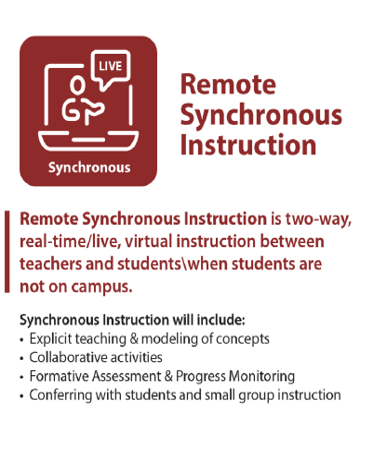 7
[Speaker Notes: Time:  3 min​
Materials:​
Strategy:​
Presenter

Say: 
Let’s first take a look at remote synchronous instruction. Remote synchronous instructions is literally learning that happens "at the same time", exactly what you are doing here today with me. We are all  currently engaged in the learning at the same time. Your students could have a designated time of the day when the teacher will expect students to log on and engage with her in instruction, student will be able to ask questions just like the would in a face-to-face environment. Also, just like you all are using Zoom to engage in today’s synchronous learning around instructional expectations, your student will be doing the same however using the TEAMS platform to engage in synchronous instruction. Not only will the teachers host synchronous instructions to explicitly teach and model concepts but they will also ensure to facilitate collaborative activities, formatively assess students and monitor progress (which we will discuss a little later) and confer with student and host small group instruction. The teachers are required to have daily synchronous and asynchronous learning. Later in this presentation we will discuss what this will look like for the different grade levels.]
Remote Asynchronous
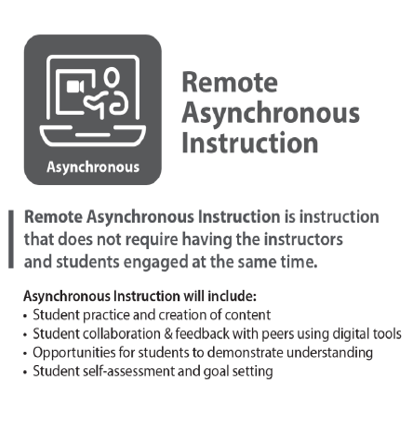 8
[Speaker Notes: Time:  3 min​
Materials:​
Strategy:​
Presenter

Say: Now that we have an idea of what synchronous instructions is literally instructions "not at the same time". Remote Asynchronous instruction is instruction that does not require having the instructors and students engaged at the same time. As mentioned earlier in the session, FBISD uses Schoology as the learning management system where asynchronous instructions is housed. Students would log into Schoology daily to access class content, classroom expectations, daily assignments and much more. Students will have the opportunity to demonstrate understanding through assessments, practice the creation of content, collaborate with their peers and engage in feedback with one another using digital tools. Asynchronous instruction also allows the flexibility for students to review and re-engage in past content. Please also know that though this learning may be a little more flexible, it is strongly encouraged that your child check the due dates and assignments requirements frequently and well in advanced to ensure they have ample time for completion.]
Typical School Week
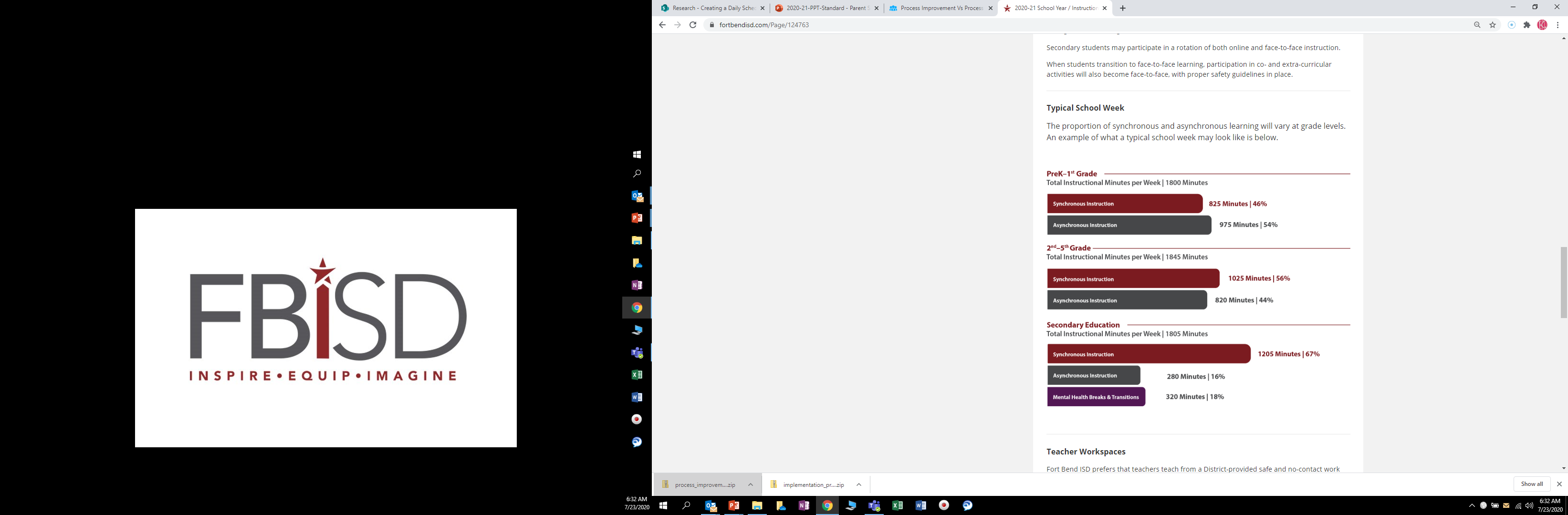 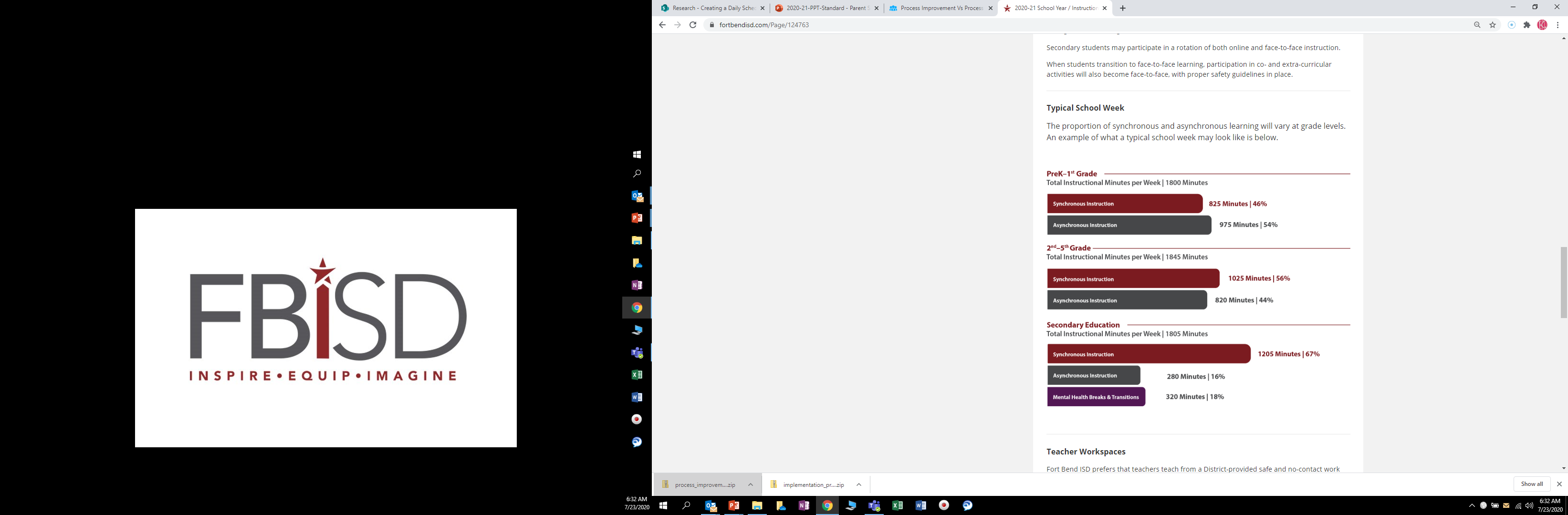 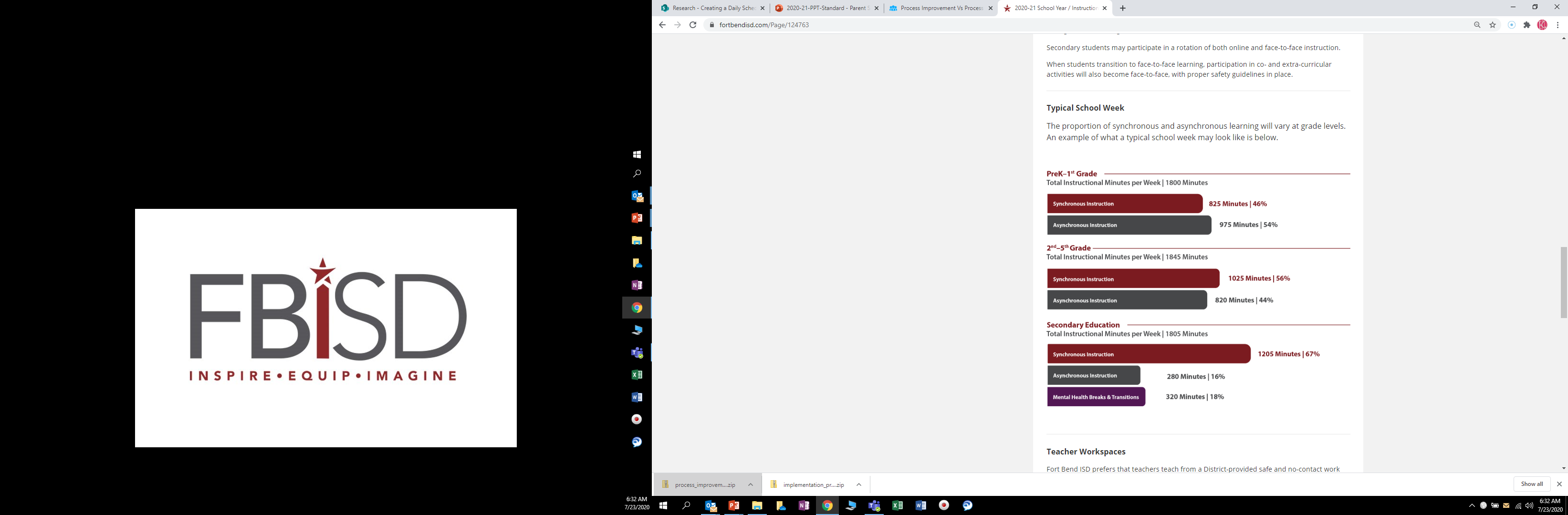 [Speaker Notes: Time:  2 min​​
​
Say:  Now that we have review what synchronous and asynchronous instructions is, let's take a look at the total percentage of time students will be engaged in either synchronous or asynchronous per week.   For Pre-K, Kindergarten and 1st grade students there are a total of 1800 instructional minutes per week.  825 of those minutes is dedicated to synchronous instruction and 975 minutes are dedicated to asynchronous instruction.  For 2nd – 5th grade there are a total of 1845 instructional minutes per week.  1025 of those minutes are dedicated to synchronous instruction and 820 minutes are dedicated to asynchronous instruction.  Lastly, Secondary students have a total of 1805 instructional minutes.  1205 minutes of synchronous instruction, 280 minutes of asynchronous instruction and 320 minutes dedicated to mental health breaks and transitions.]
Pre-Kindergarten –1st Grade
Students in grades pre-kindergarten through 1st grade will engage in synchronous and asynchronous instruction.
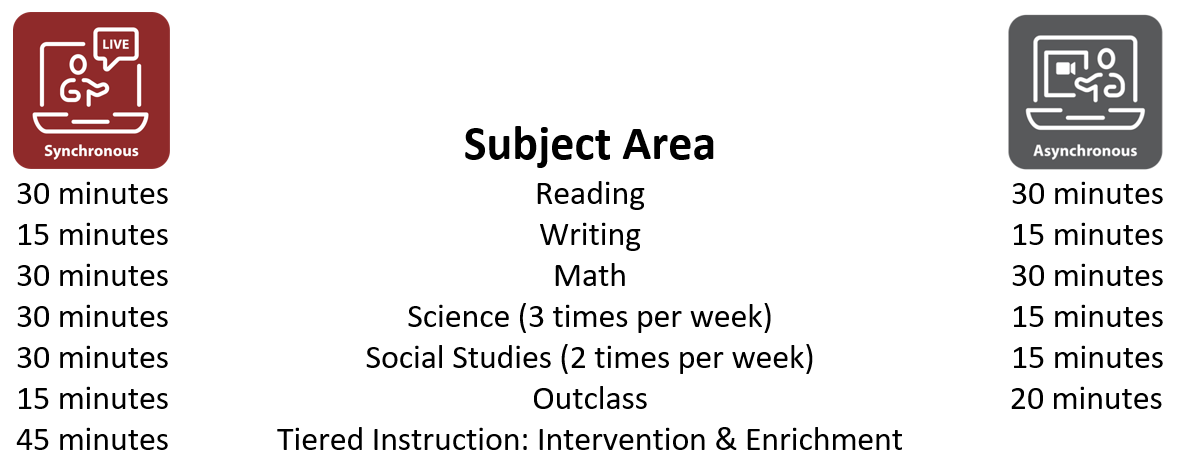 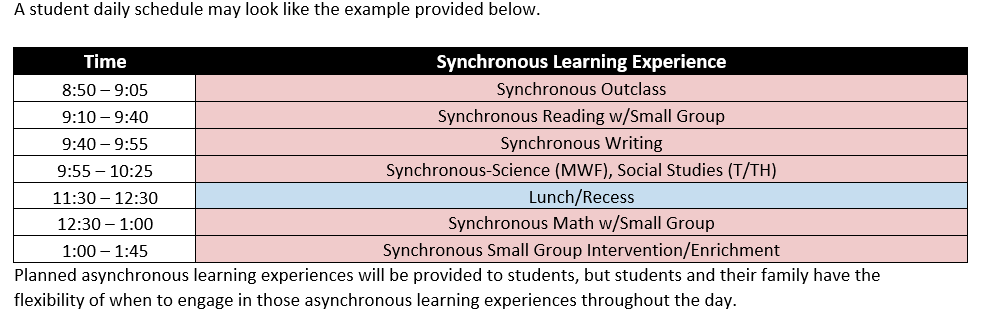 10
[Speaker Notes: Time:  3 min 
Materials: 
Strategy: 
Presenter

Say: Now let’s start to look at the details of how those minutes will be broken down per level. Students in grades prekindergarten through 1st grade will engage in synchronous and asynchronous instruction. Remember synchronous instruction is a live real-time session between the teacher and the students. Asynchronous instruction does not require the teacher and the student to engage at the same time. 

Click & Say: The daily schedule for PK-1st grade students will include the following minutes of instruction in each subject area. (Go through each time on the slide).  Asynchronous learning experiences are flexible and may be engaged by the students at any time during the week.  The asynchronous minutes represent the approximate amount of time a student may spend engaging in planned asynchronous learning experiences. 

Click & Say: Here is an example of what a pre-kinder – 1st grader schedule could look like. Take a moment to review.]
2nd – 5th Grade
Students in 2nd – 5th grade will engage in synchronous and asynchronous instruction.
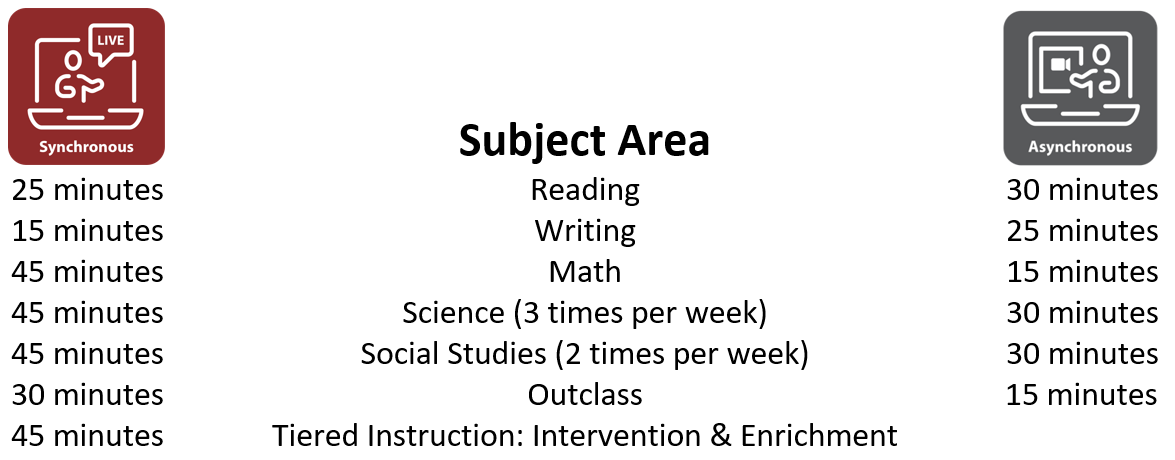 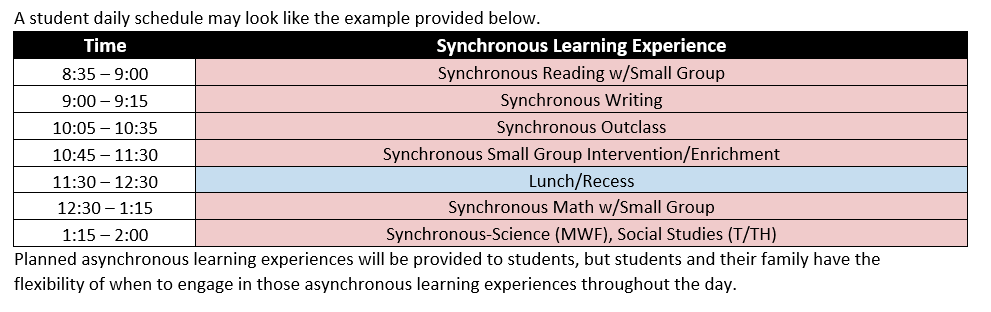 15 minutes
11
[Speaker Notes: Time:  3 min 
Materials: 
Strategy: 
Presenter

Say: Students in grades 2nd – 5th grade will engage in synchronous and asynchronous instruction as well. Remember synchronous instruction is a live real-time session between the teacher and the students. Asynchronous instruction does not require the teacher and the student to engage at the same time. 


Click & Say: The daily schedule for 2nd – 5th grade students will include the following minutes of instruction in each subject area. (Go through each time on the slide).  Asynchronous learning experiences are flexible and may be engaged by the students at any time during the week.  The asynchronous minutes represent the approximate amount of time a student may spend engaging in planned asynchronous learning experiences. 

Click & Say: Here is an example of what a 2nd – 5th schedule could look like. Take a moment to review.]
Middle School and High School
Students in Middle and High School will engage in synchronous and asynchronous instruction.
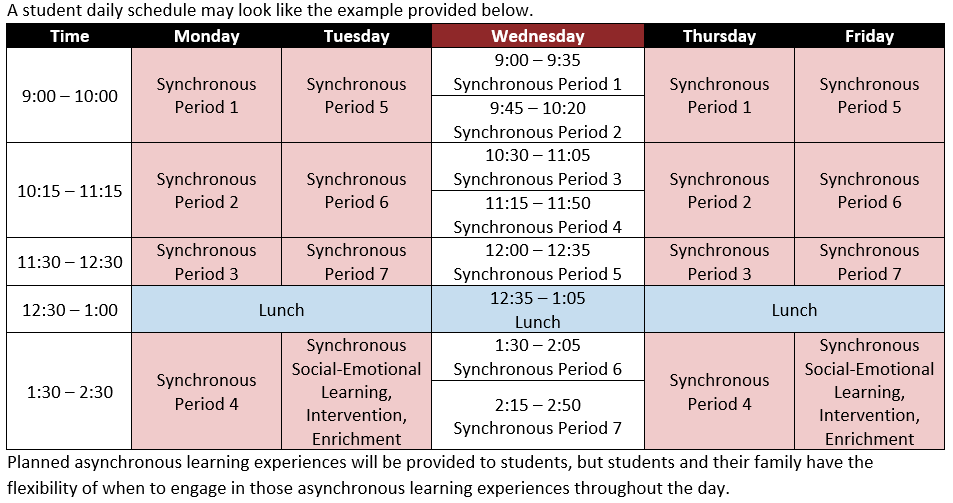 12
[Speaker Notes: Time:  3 min 
Materials: 
Strategy: 
Presenter

Say: Students in Middle and High School will engage in synchronous and asynchronous instruction as well. Remember synchronous instruction is a live real-time session between the teacher and the students. Asynchronous instruction does not require the teacher and the student to engage at the same time. 

Click & Say: The daily schedule for middle and high school students will include 60 minutes of synchronous instruction per class period on Monday, Tuesday, Thursday, and Friday. 

Click & Say: On Wednesday, students will engage in synchronous instruction for 35 minutes in every class period. 

Say: Asynchronous learning experiences are flexible and may be completed by the student as determined by the coursework and communicated by the teacher. The asynchronous minutes represent the approximate amount of time a student may spend engaging in planned asynchronous learning experiences.]
Progress Monitoring & Assessment
To progress monitor and assess, teachers will:
13
[Speaker Notes: Time:  5 min​
Materials:​
Strategy:​
Presenter

Say: Progress monitoring and assessment are critical components of this instructional expectations framework because it helps support the design of instructions to meet the needs of all learners. Assessment should empower and grow all learners to determine where students are and where they are going in the teaching process. In this graphic we see how teachers will progress monitor and assess students.

Say:
-The teacher will use authentic student work to measure understanding, this could be done through the submission of an assignment in Schoology or through an assessment the teacher have provided during their synchronous instruction. 
Teachers will monitor engagement by tracking completion activities through Schoology. During the asynchronous instructions student will be required to submit evidence of their learning and teachers have the ability to track this submission to monitor progress. 
The students will engage in ongoing formative assessments, with teacher and peer feedback. Formative assessments are a range of formal and informal assessment during the learning process that allows the teacher to adjust instruction to meet the students needs.  
The teacher will use different assessment modalities to measure student learning, you can rest assured that not one particular assessment will be the determining factor of your students learning in the classroom
The teacher will communicate progress to students and parents through skyward. If you are new to the district and are not familiar with skyward, please make sure you attend one of the parent sessions to get you started and set. This is the platform we will use to communicate progress of the student
And finally the assessments presented to students will be designed and aligned in collaboration with other teachers during their planning time.]
Daily Attendance
Students will be marked present daily in grades 3-12, when they are engaged in the synchronous/live online instruction at the designated daily time.

Students in grades PK-2nd  will be marked present when they are engaged in asynchronous instruction, which means daily progress monitoring in our Learning Management System, Schoology, and daily progress via teacher-student interactions, including synchronous time on the daily schedule.

All students will have attendance taken daily by class period to count toward course credit. 

All  students are expected to demonstrate daily progress in asynchronous learning through Schoology:

Daily engagement such as completion of assignments,
Demonstration of academic progress, and
Communication to and from the teacher related to the coursework.
14
[Speaker Notes: 5 min
Say:  Attendance in the online environment will look differently than it did last spring.  Teachers are required to record attendance daily.  
-For students in grades 3-12, attendance is based on being engaged in the synchronous/live lessons daily at the designated time.
-For grades PK-2nd grade, students are marked present through asynchronous engagement daily.
-All students must make daily progress in their courses through synchronous and asynchronous learning and attendance will be taken daily in all courses to count toward course credit.
-FBISD utilizes Blackboard Connect to notify parents when students are marked absent. 
-The Blackboard Connect system sends weekday daily attendance messages to parents for students who are marked absent.]
After the presentation, how familiar are you with the instructional expectations for online learning as we start the 2020-21 school year?
concerned
Excited
Unsure
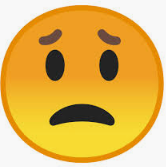 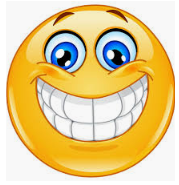 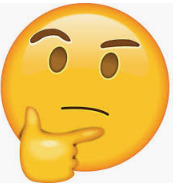 3
1
2
15
[Speaker Notes: Time:  2 min​
Materials:​
Strategy:​
Presenter:

Say:  Now that we’ve concluded the session, I’d like to revisit our emoji’s from the beginning, I’d like to see if any your thoughts have shifted yet after hearing today’s presentation. Do you feel more comfortable and excited about the launch of the school year, are use still unsure or are you concerned. Please take a moment to indicate which one represents you the most now. Just simply type in the number in the chat box.

Do: Presenter is to monitor the chat to get a sense of how parents are feeling, if there is a change from the second slide mention it.]
Q & A Session
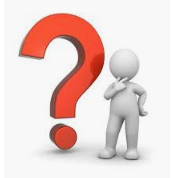 16
[Speaker Notes: Time:  5 min 
Materials: 
Strategy: 
Presenter

Say: Now we'd like to hear what questions you have for us.  Please type your questions in the chat box or unmute your mic to speak.]